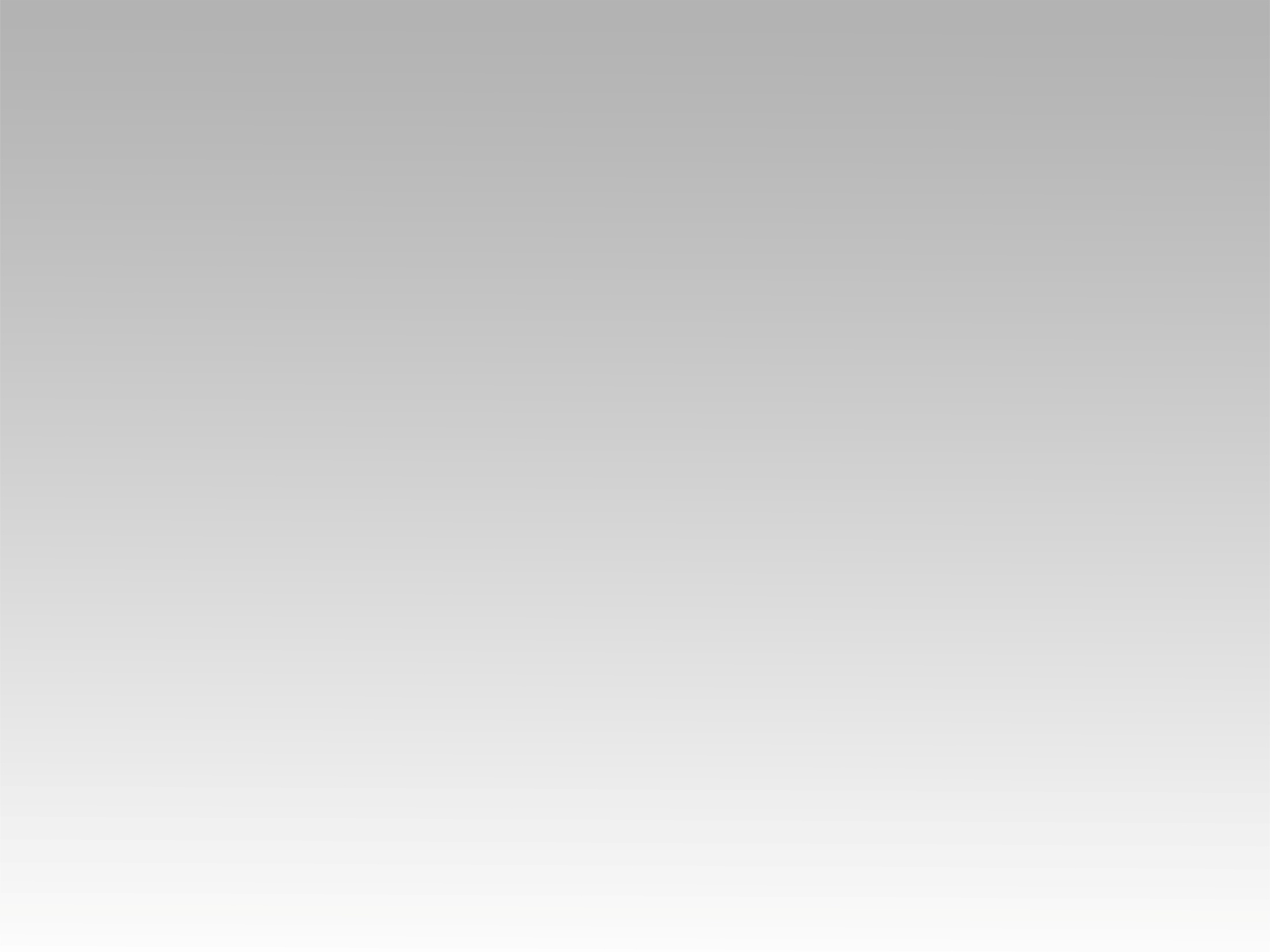 ترنيمة 
روحي تبحث
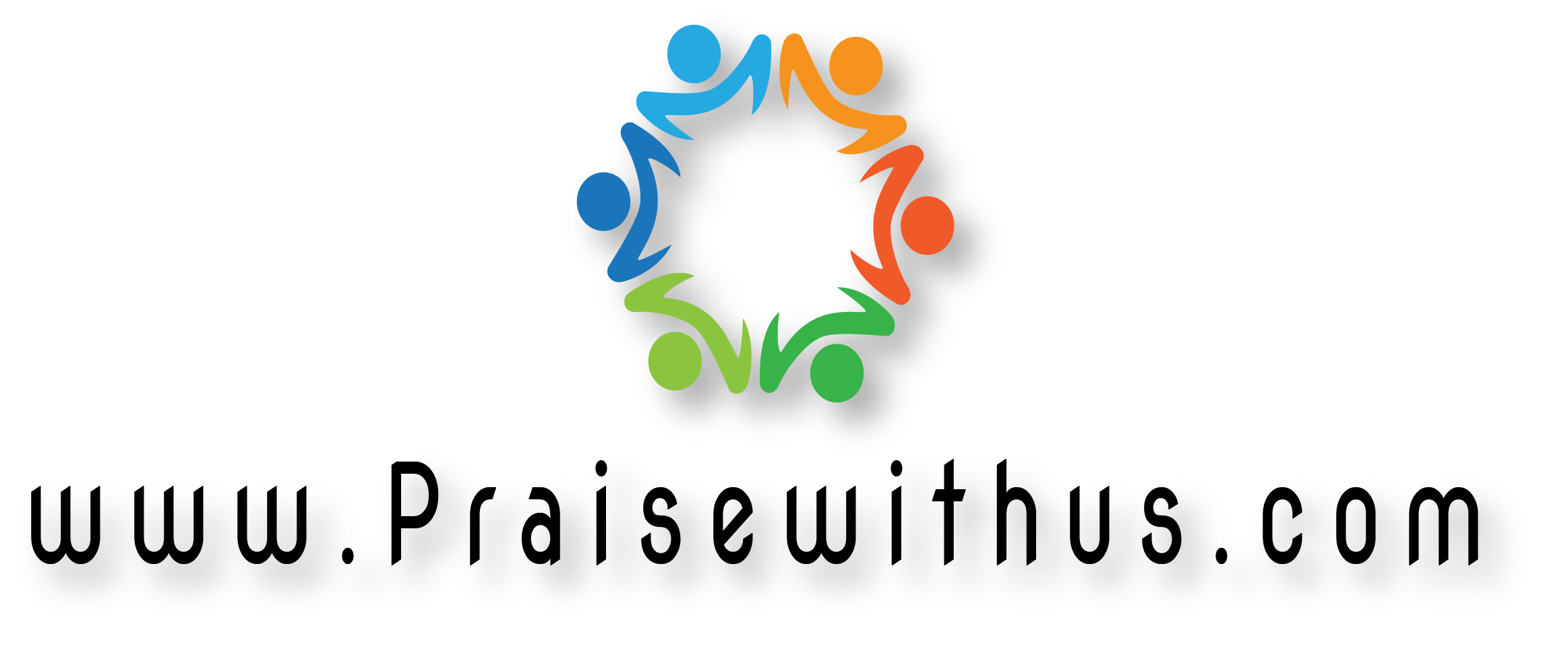 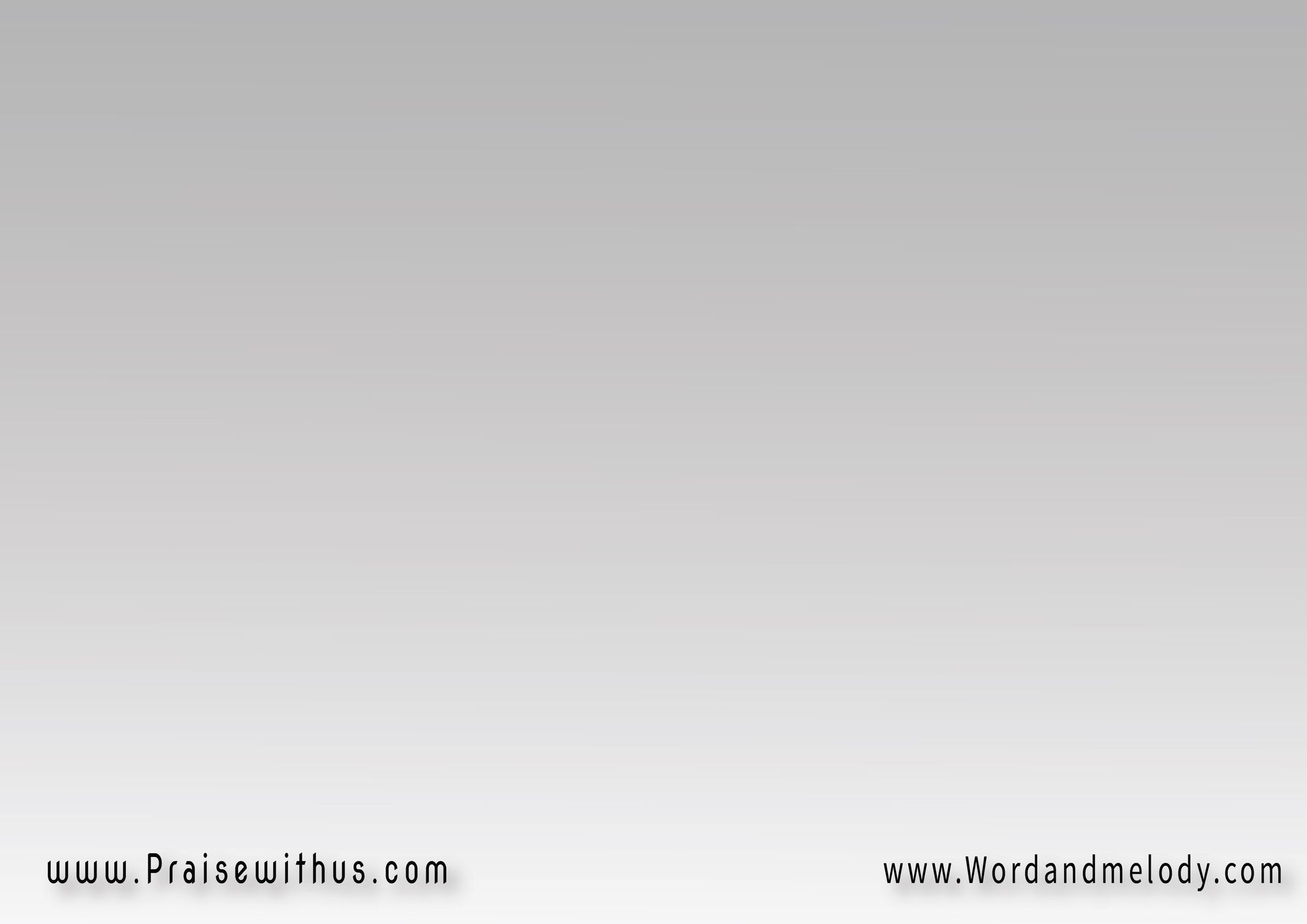 1- 
روحي تبحث عنك وتناجي 
ترنيم ليلي يحكي وينادينفسي ترجو تطلب إلهي 
صنيعك ينطق بفؤادي
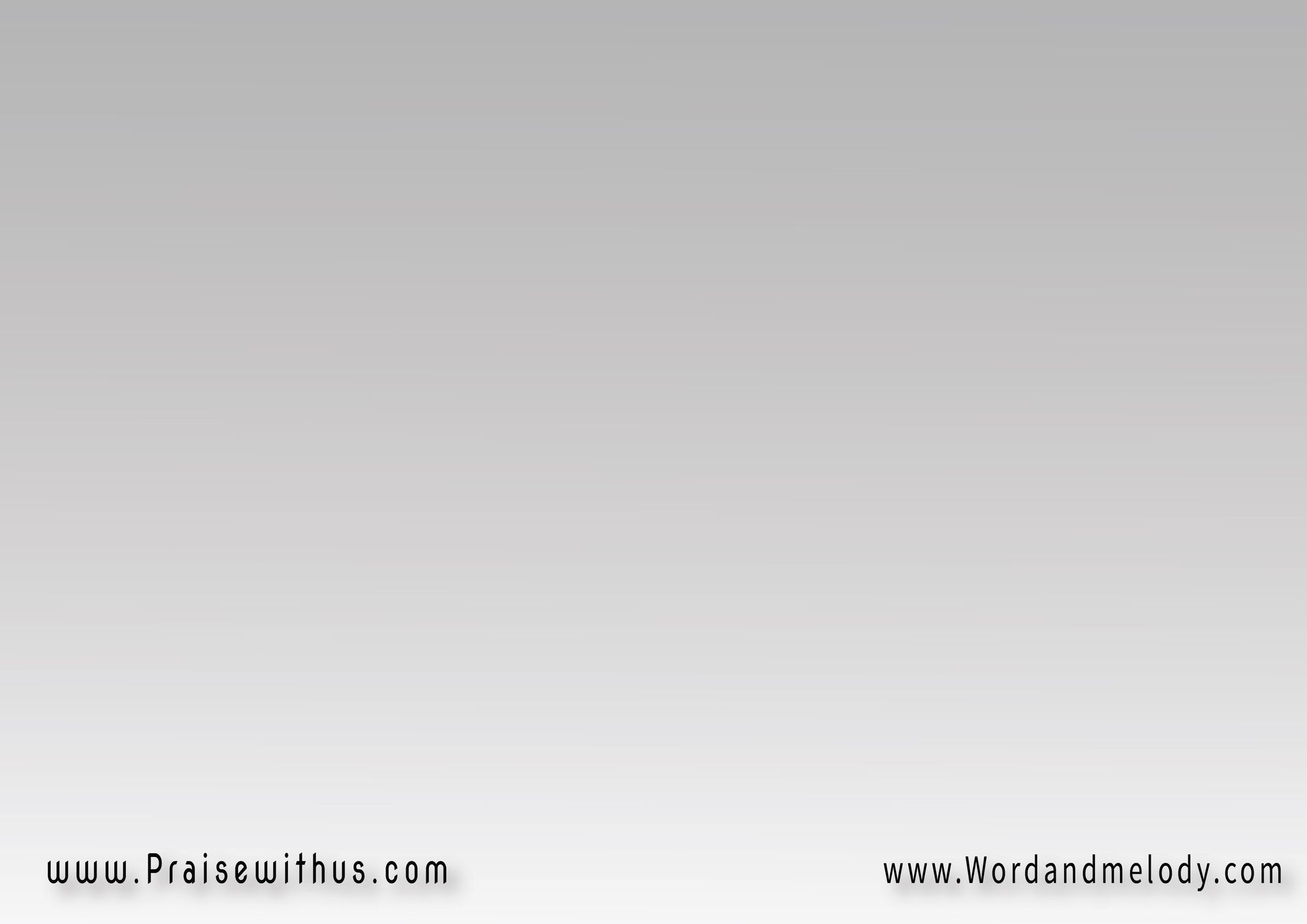 القرار:قلبي يركض إليك 
عيني تشتاق لرؤياكأريد الرجوع إليك
 وروحي تتوق للقياك
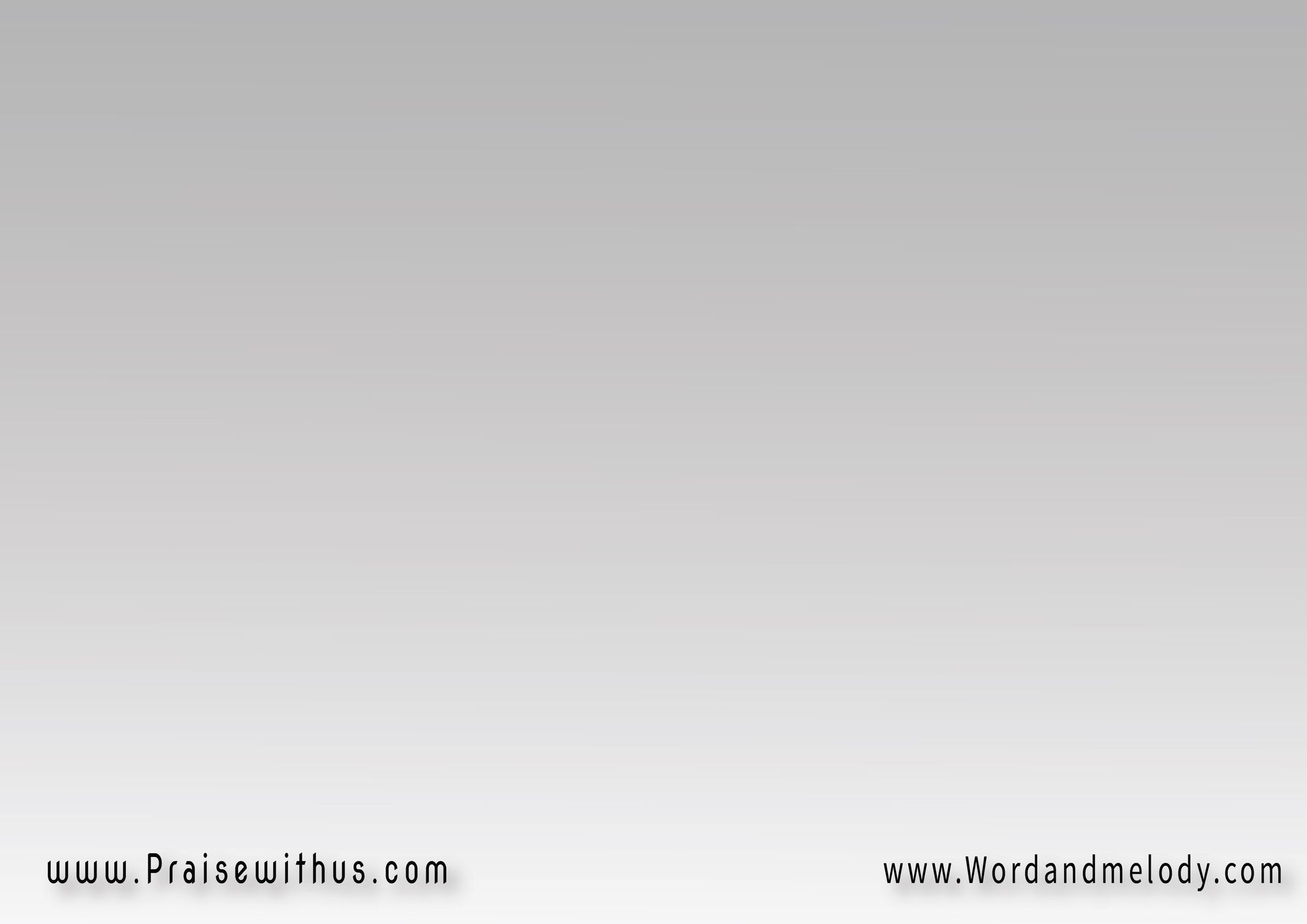 2- 
أنت الحب الصادق الكامل 
أجد فيك فرحي بالكاملحبك يبقي للأبد دائم 
لن يعطيه عالم زائل
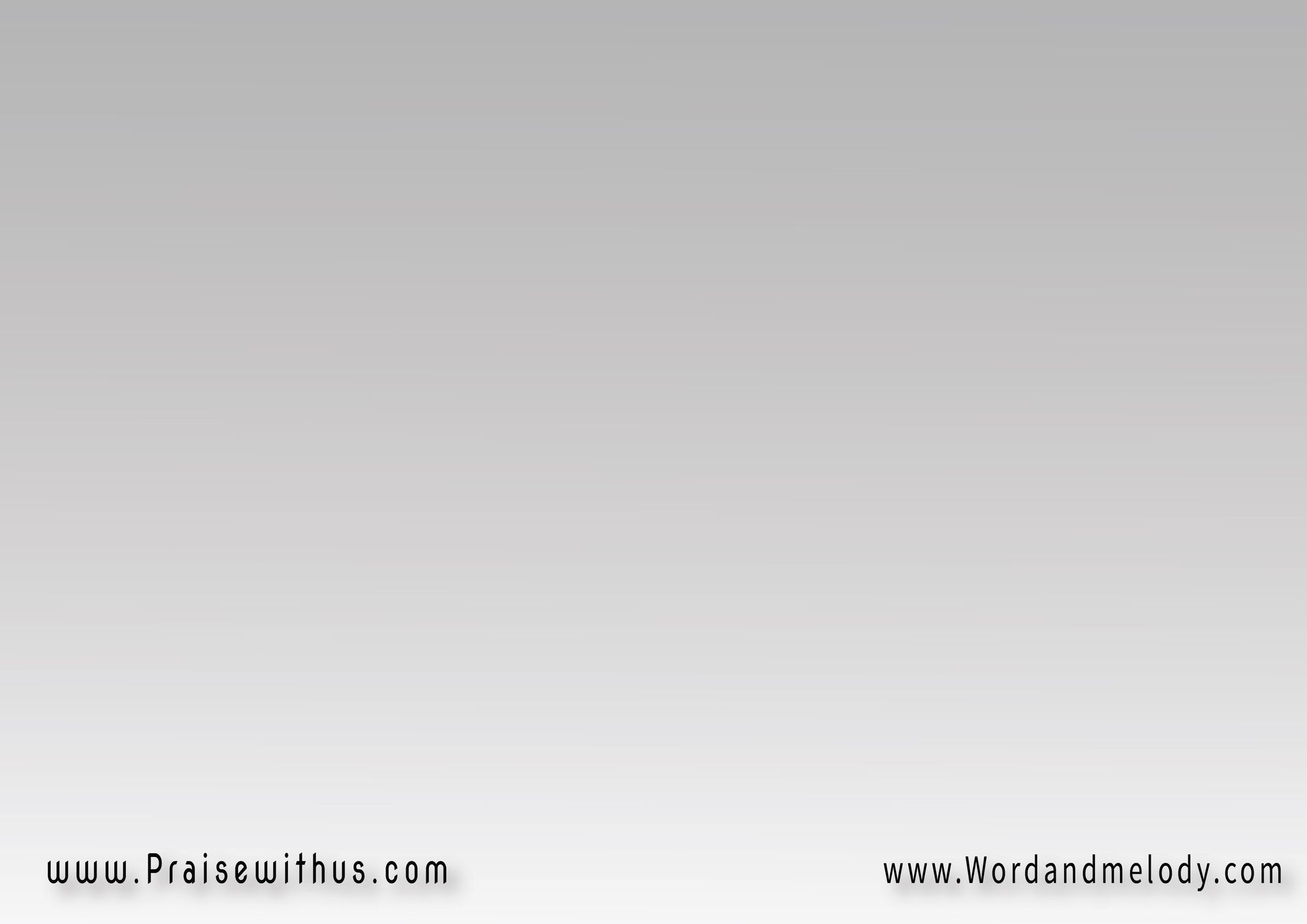 القرار:قلبي يركض إليك 
عيني تشتاق لرؤياكأريد الرجوع إليك
 وروحي تتوق للقياك
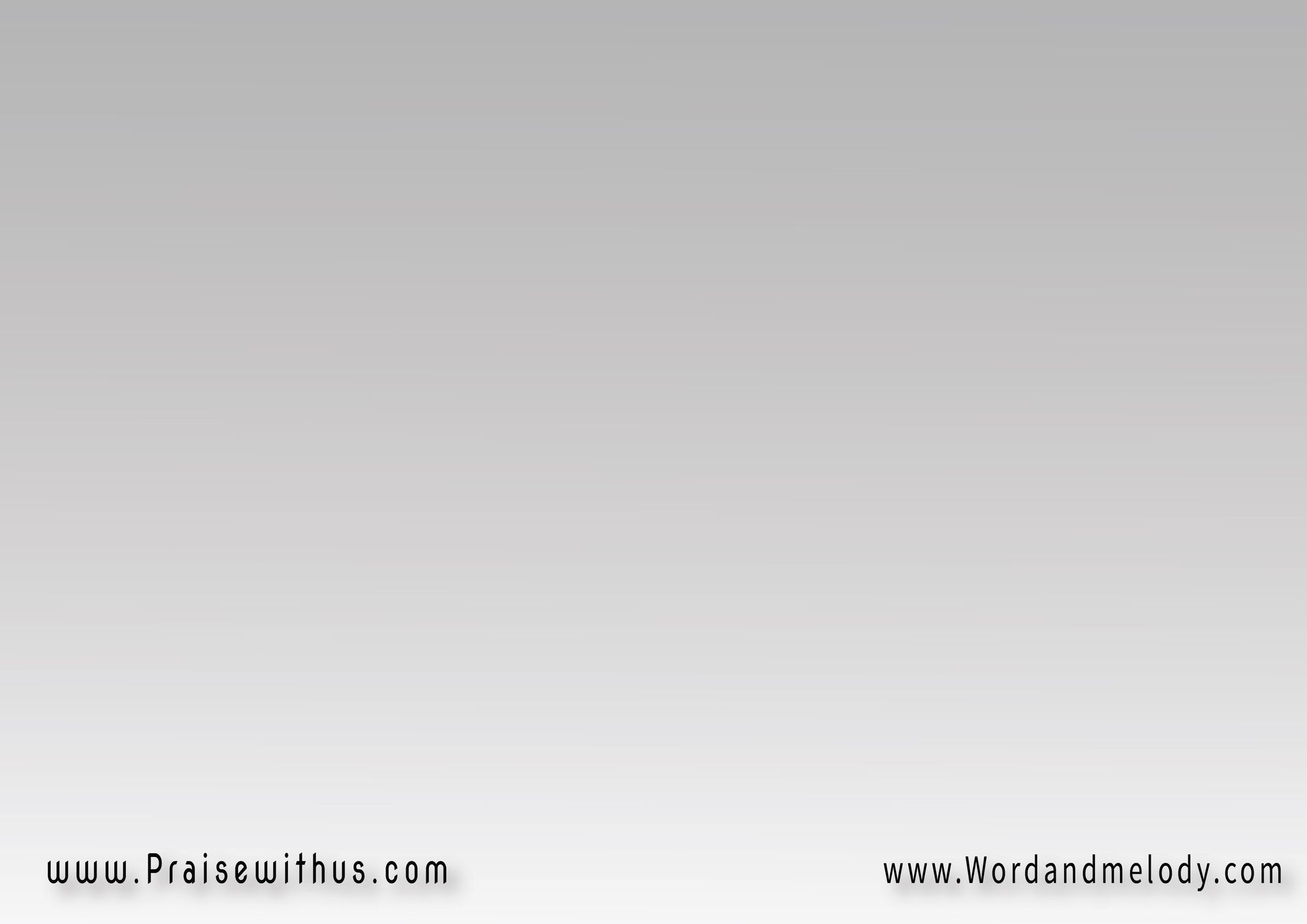 3- 
للقلب منك كل الأماني 
للفكر فيك كل الضمانتشبع قلبي تحيي كياني
 حبيب روحي نبع الحنان
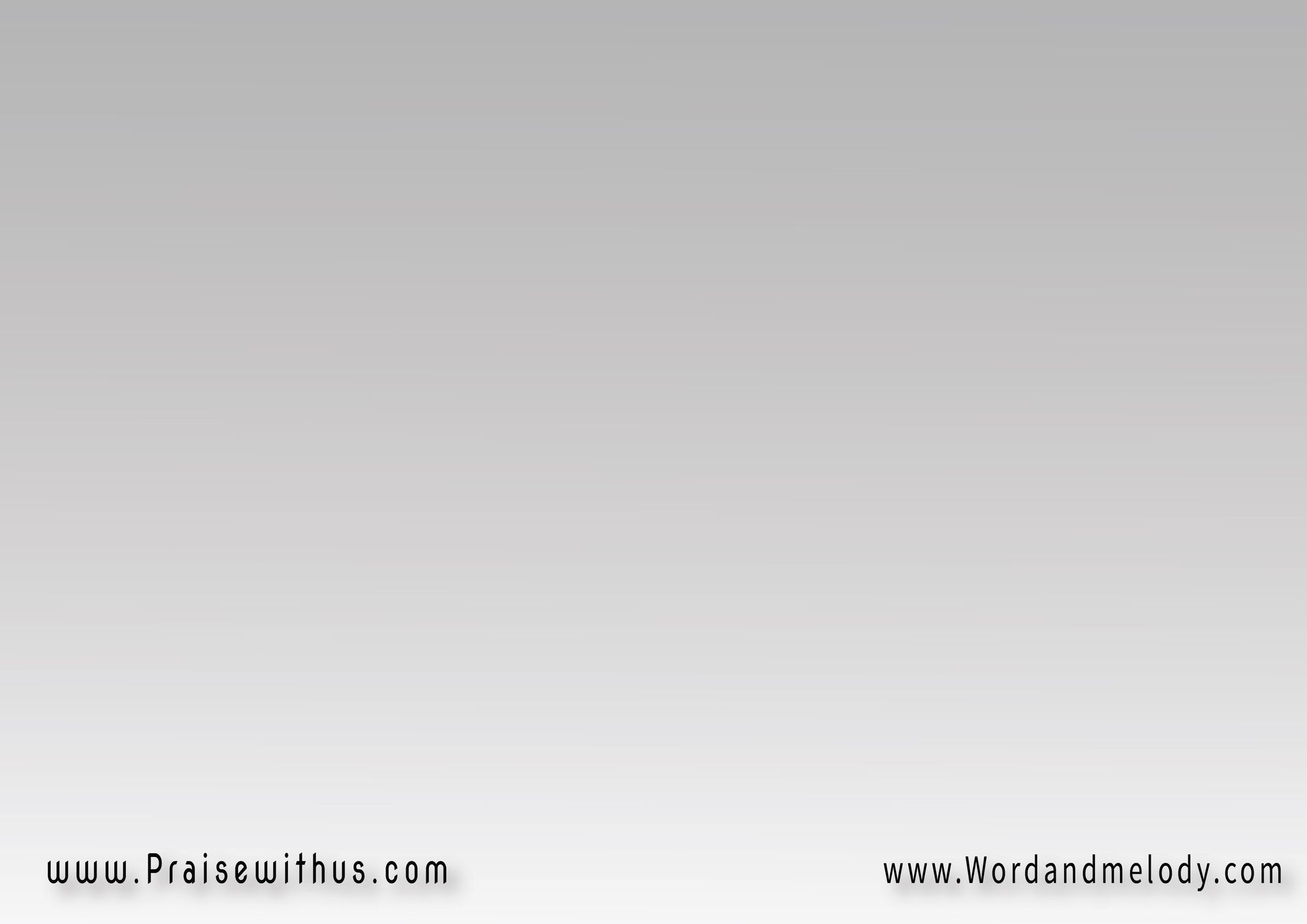 القرار:قلبي يركض إليك 
عيني تشتاق لرؤياكأريد الرجوع إليك
 وروحي تتوق للقياك
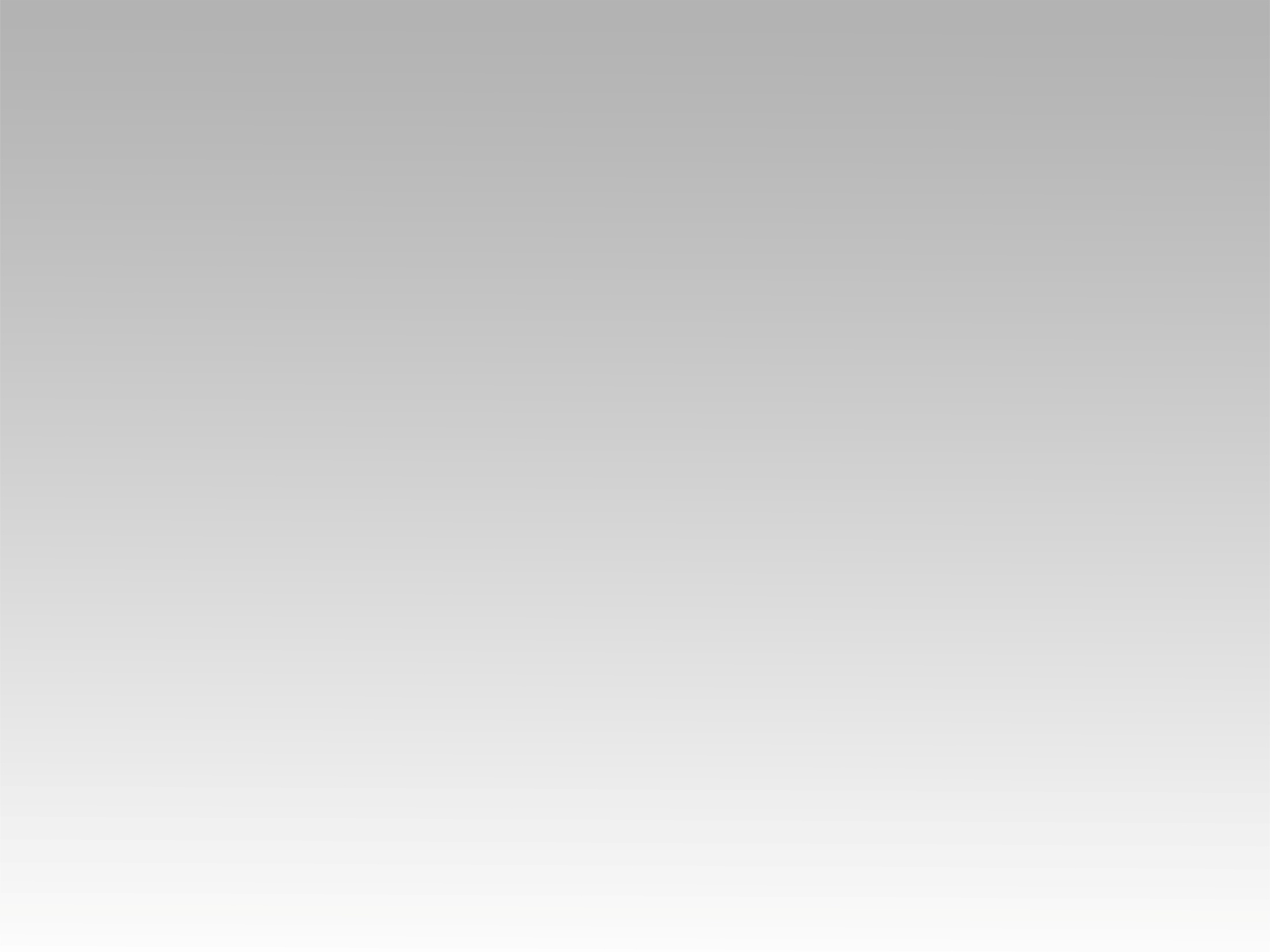 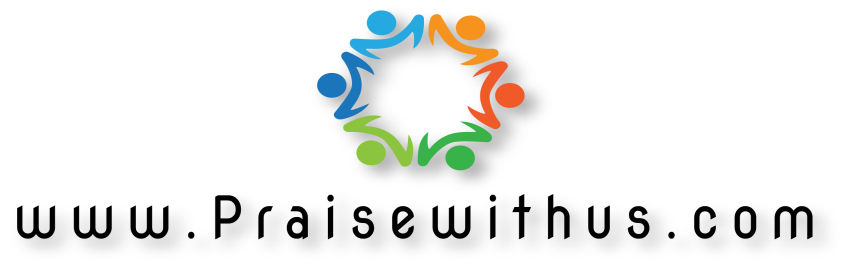